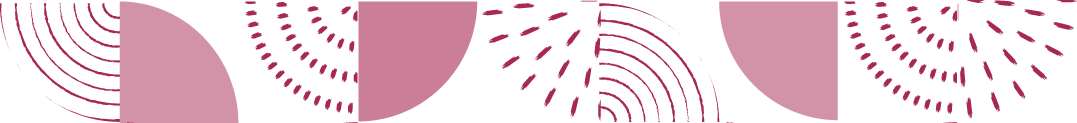 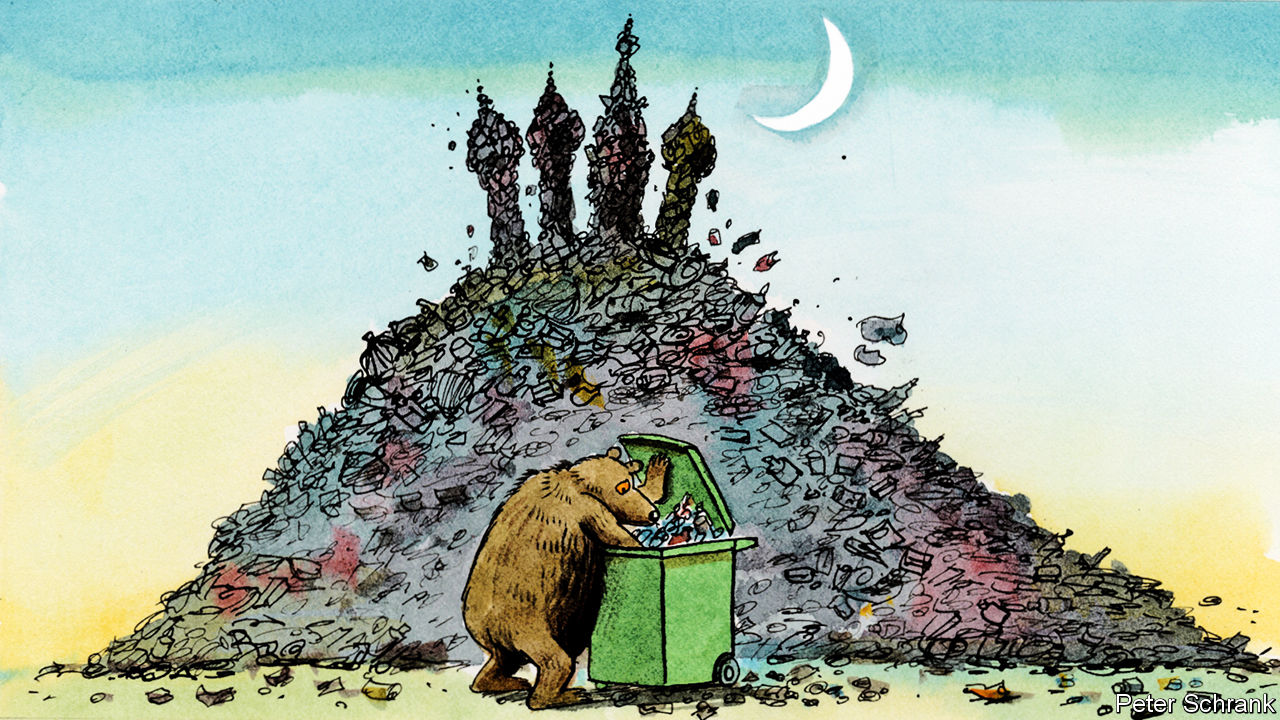 The role of NGOs in Waste Management in Russia Through a Narrative Lens
Marina Pilkina
Tatiana Khaynatskaya
Caroline Schlaufer
MPSA Conference
04/17/2021
The role of NGOs: ideal VS real
Environmental Policy
Environmental Policy
Governmental Actors
NGO
NGO
Theoretically
Real situation in Russia
Russian NGOs
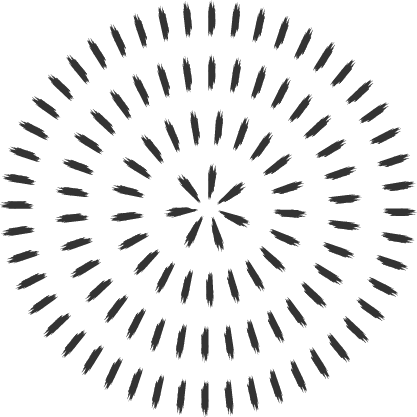 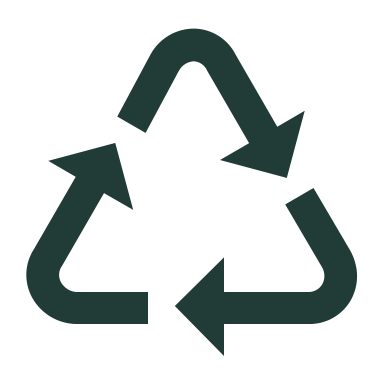 Waste Management in Russia
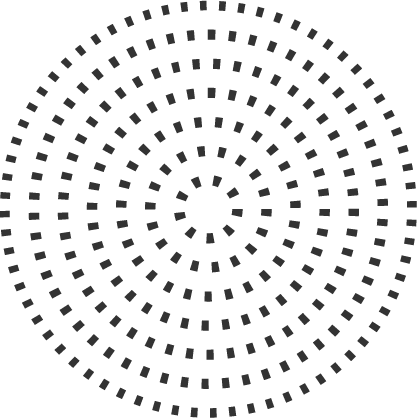 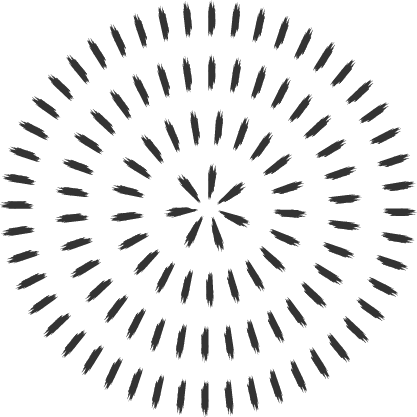 Research Questions
What issues do non-governmental organizations define as policy problems and solutions in their waste-related narratives? 

How do ENGOs assess their role in the Russian environmental agenda and particularly the waste management system?
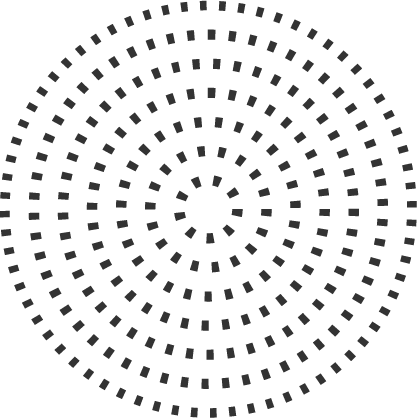 Research data and methods
Systematic NPF coding scheme
Experts and NGOs: Greenpeace, Razdelni Sbor, Sobirator, EKA, Musora bolshe net
76 TEXTS
Pearson Chi-Square tests, one-way Anova tests
Cramer’s V
+ 5 semi-structured interviews
Types of Problems: Narratives
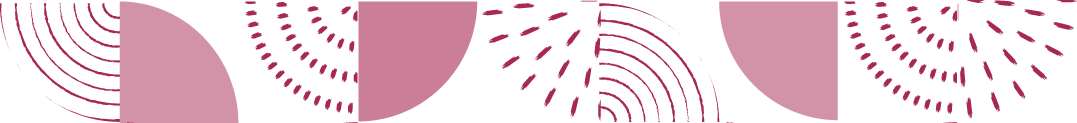 Types of Solutions: Narratives
Types of Solutions: Interviews
Active Stakeholders: “Everyone should be interested in solving the current problem: local authorities, business organizations, and citizens themselves” 
Civic Actions: “Changes can only come from below through social pressure“

Problem Reformulation: “If public sector representatives use the term “waste disposal problem”, then citizens would not form a negative attitude to the perception of this problem”
Complex Approach to Policy Solution: “To really solve the waste problem, separate waste collection is not enough"
Conclusion
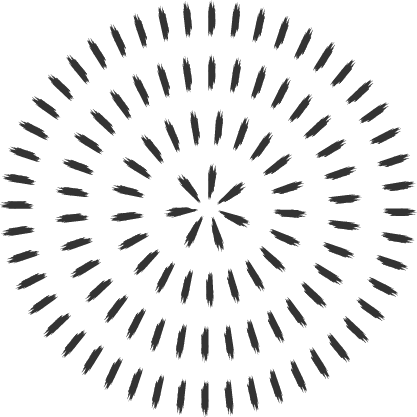 NGOs identify two types of problems: waste-related issues and institutional factors

The solutions focus on a variety of issues to be addressed inside and outside the waste sub-system

NGOs see themselves as one of the key actors in the environmental agenda
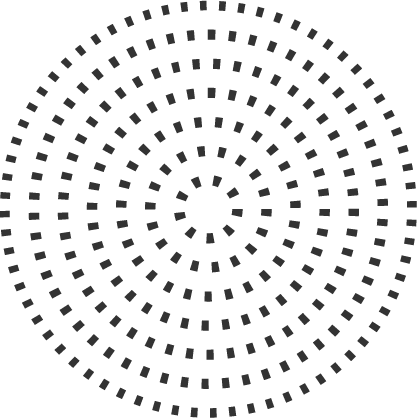 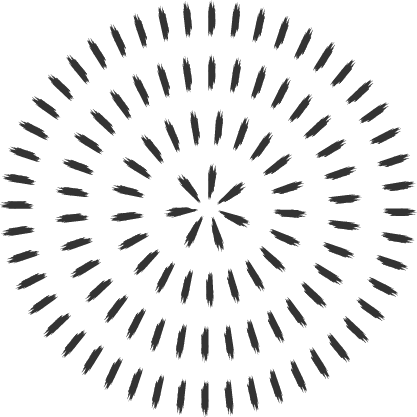 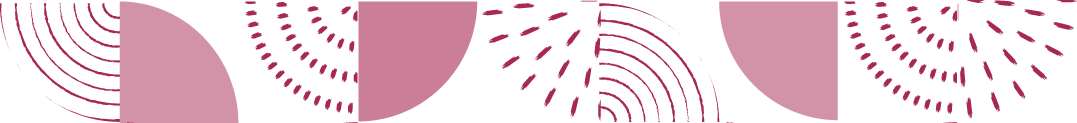 Thank you for your attention!
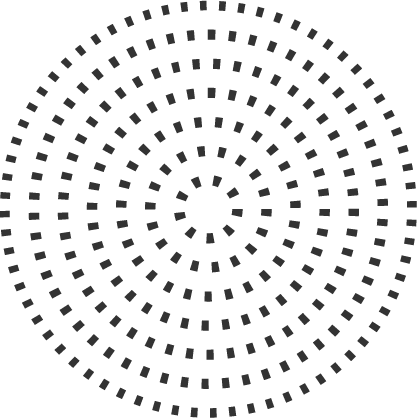 pilkina96@gmail.com